Иногда при свете солнца, если зайцы пролетают,То не стоит удивляться мухи тоже ведь летают, Но при этом абсолютно никого не удивляют.
Ребята, а какой зайчик умеет летать?
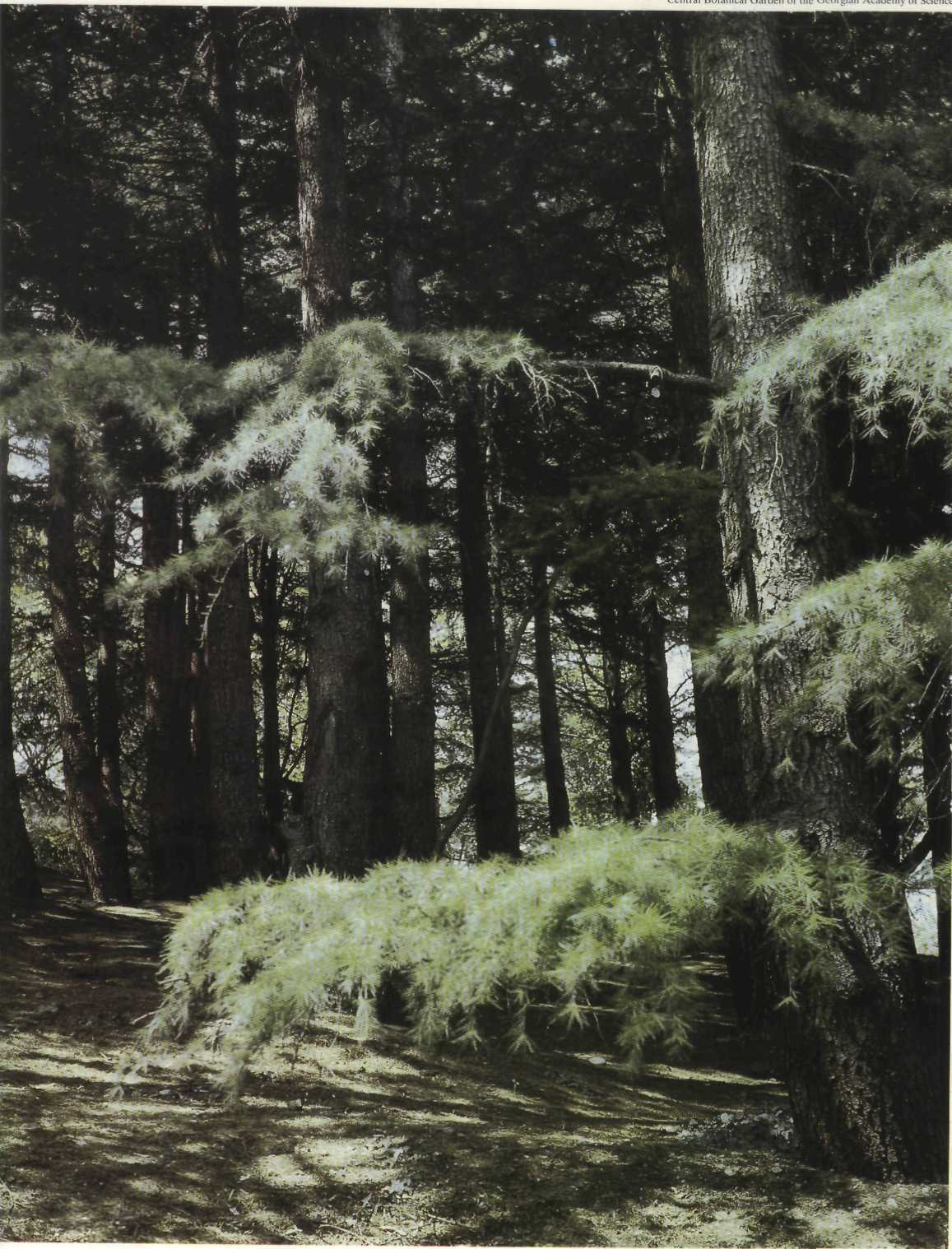 Словарь настроений
Как звучала музыка? 
      
      
        
     Музыка звучала…
     
     плавно, нежно, игриво, ласково,  легко,  упруго, отрывисто, задумчиво, задорно, торжественно, величественно, энергично, напевно, светло, неторопливо …
Какое настроение создала мелодия?
    

     Мелодия создала…

     радостное, печальное, жизнерадостное,
     оптимистическое, грустное,  веселое, чудесное …
Закройте глаза и шепотом произнесем слово: “Весна!” Что вы себе представили? Чем пахнет весна? Какого она цвета? Какие звуки можно услышать весной?
Наш солнечный зайчик очень любит стихи о весне, давайте прочитаем его любимое стихотворение.
У Весны работы много, 
Помогают ей лучи. 
Дружно гонят по дорогам 
Говорливые ручьи.
Топят снег, ломают льдинки,
Согревают всё вокруг.
Из-под снега и травинок
Выполз первый сонный жук.
На проталине цветочки 
Золотые расцвели,                                                                                                
Налились, набухли почки, 
Из гнезда летят шмели.
У Весны забот немало,
Но дела идут на лад:
Изумрудным поле стало,
И сады в цвету стоят.
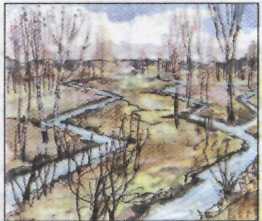 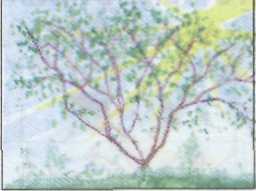 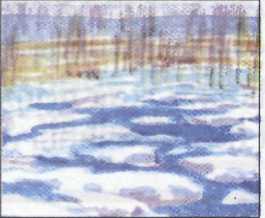 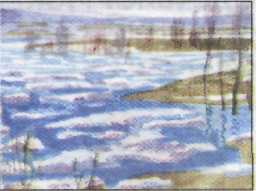 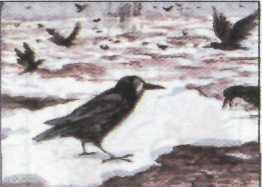 Минутка психофизической разгрузки.
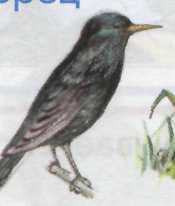 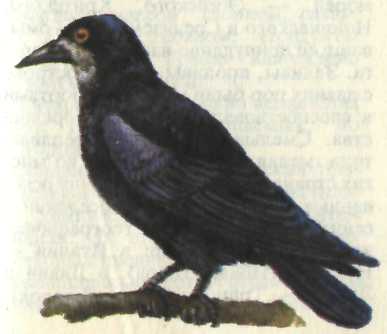 «Повстречал гонцов весны, отгадайте кто они?»
Я выступаю перед вами,
    Как молодой весны гонец.
    Я рад увидеться с друзьями!
    Ну, а зовут меня …
Всех перелетных птиц черней,
чистит пашню от червей.
Гнездо свое он в поле вьет,
   Где тянутся растенья.
   Его и песня, и полет
   Вошли в стихотворения.
Прилетает к нам с теплом, 
Путь проделав длинный. 
Лепит домик под окном 
Из травы и глины.
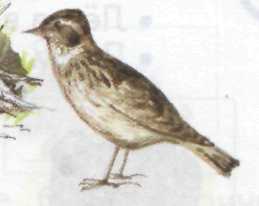 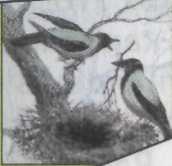 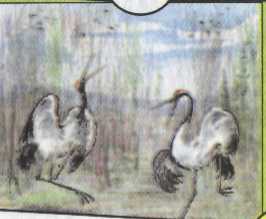 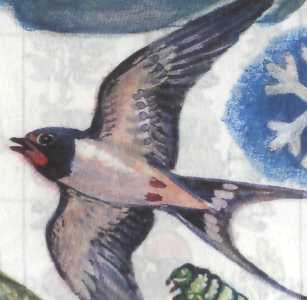 Почему не надо рвать цветы?
Если Я сорву цветок,
Если ТЫ сорвешь цветок...
Если ВСЕ: и я, и ты –
Если МЫ сорвем цветы,
То окажутся пусты
И деревья, и кусты... 
И не будет красоты. 
И не будет доброты.
Если только Я и ТЫ –
Если МЫ сорвем цветы...
Вспомним  цветы , которые цветут весной на лесной полянке? Какой цветок лишний?
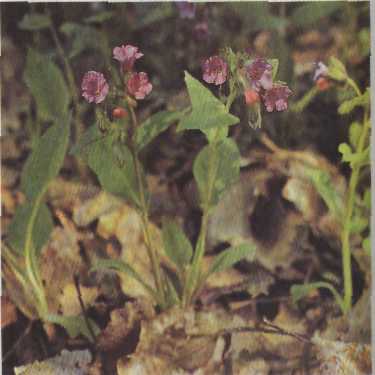 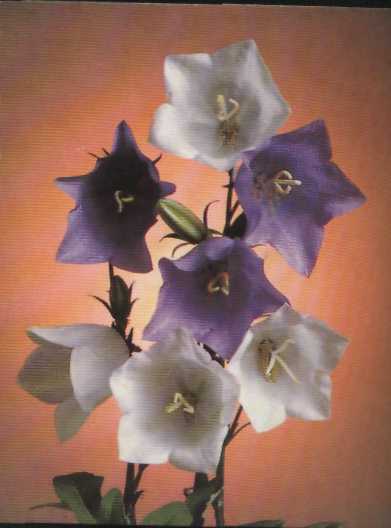 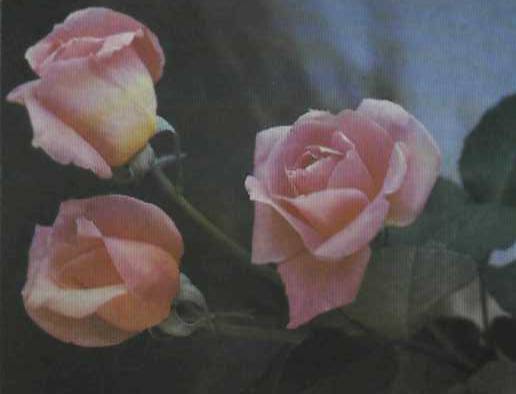 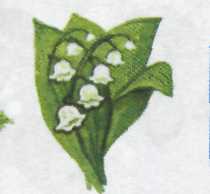 Слова помощники: Шагает, тают, видны, весны.
К нам весна... 
Быстрыми шагами, 
И сугробы... 
Под ее ногами. 
Черные проталины 
На полях... 
Верно, очень теплые
Ноги у...          
                                                        И. Токмакова
Я — Весна-красна, Бужу землю ото сна, Наполняю соком почки, На лугах ращу цветочки.Прогоняю с речек лед,Светлым делаю восход. Всюду в поле и в лесуЛюдям радость я несу.